Påverkar ekonomiska styrmedel hur vi reser?Anders Roth, IVL Svenska Miljöinstitutet
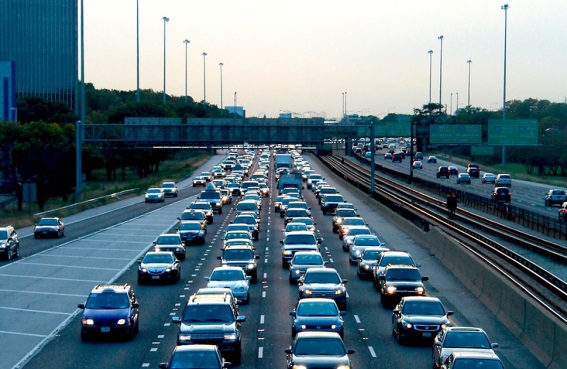 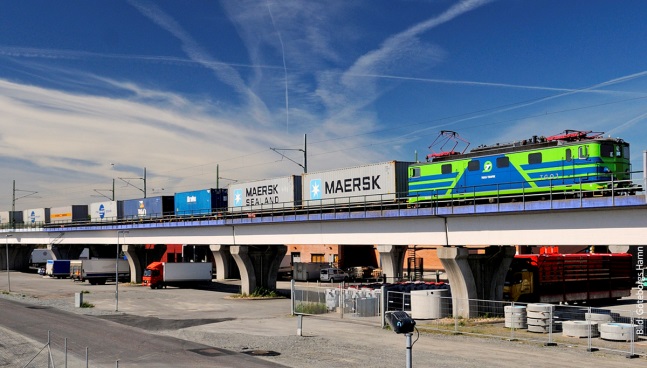 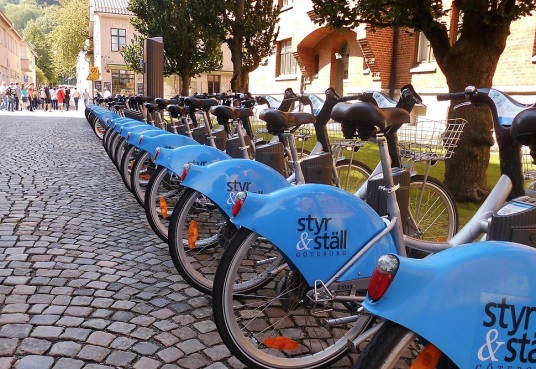 Drivmedelspriset  viktigt – men det finns mer
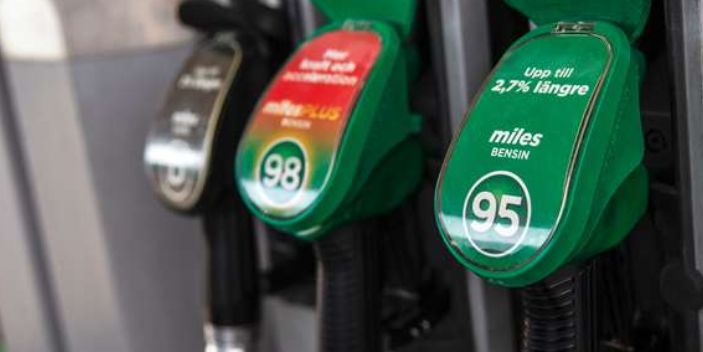 Reseavdraget
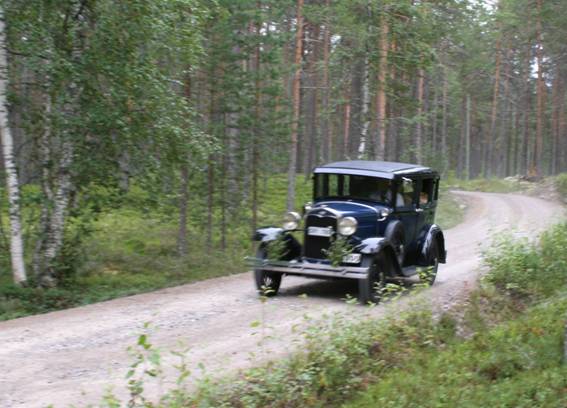 Håller riktig glesbygd levande        	Den gråtrista verkligheten
Avståndsbaserat reseavdrag ger minskad biltrafik
i Mälardalen med cirka 10 procent
Källa: WSP 2012
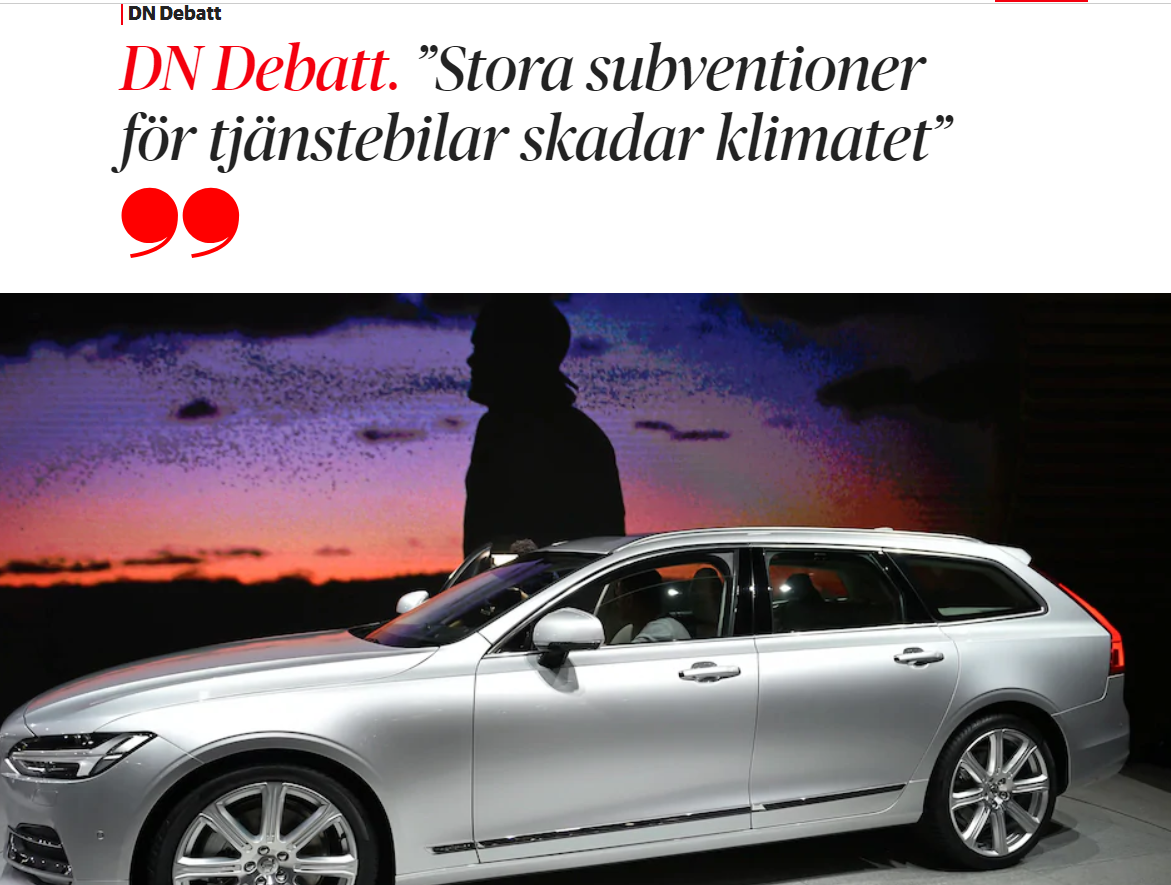 Förmånsbilar ökar med trängselskatt
Källa: KTH, Centre for transport studies
Andel bilpendlare samt tillgång och kostnad för arbetsplatsparkering
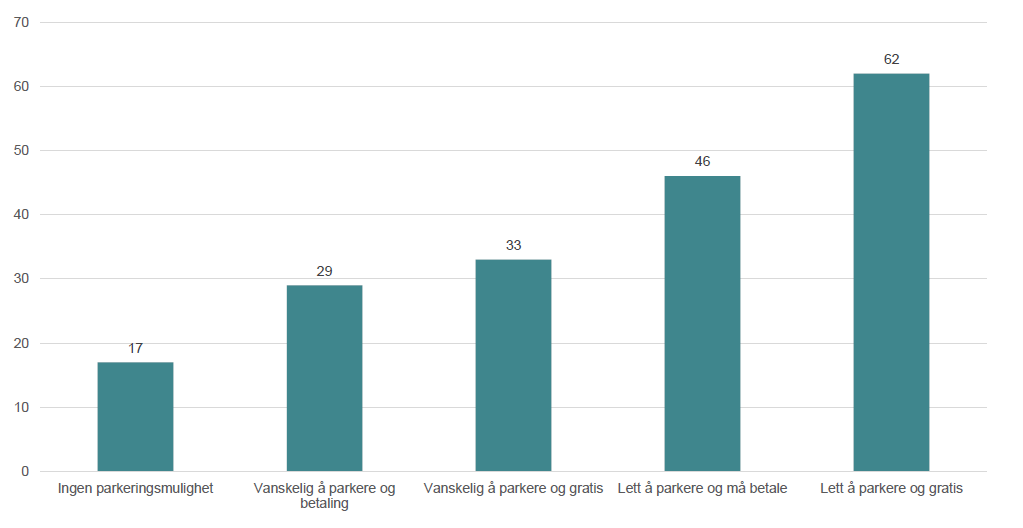 Hanssen 2017
Sänkt parkeringstal vid nya bostäder
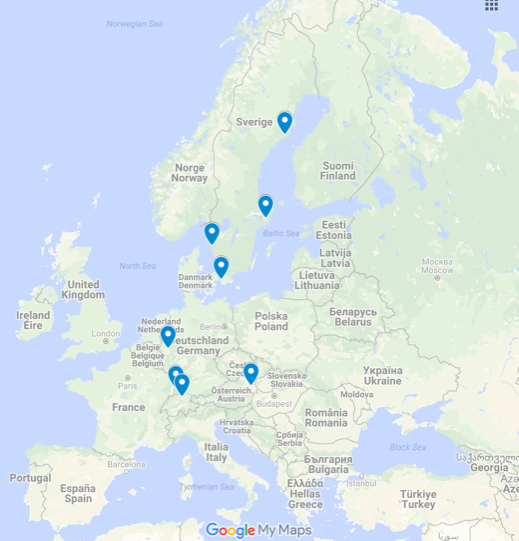 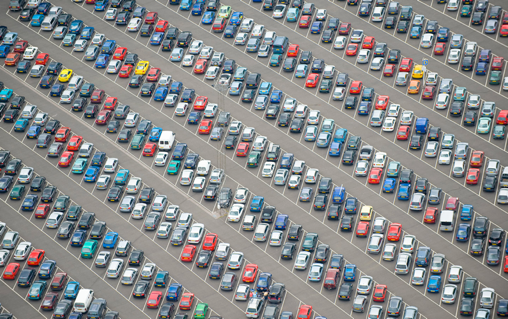 Hanssen 2017
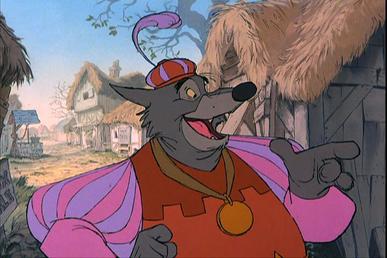 Parkeringsskatt i Nottingham
Arbetsgivare med mer än 11 anställda
1/3 av arbetstagarna
4 200 kronor per plats och år
25 000 av 41  000 platser
Kollektivtrafik finansieras
Priselasticitet ca – 0,55
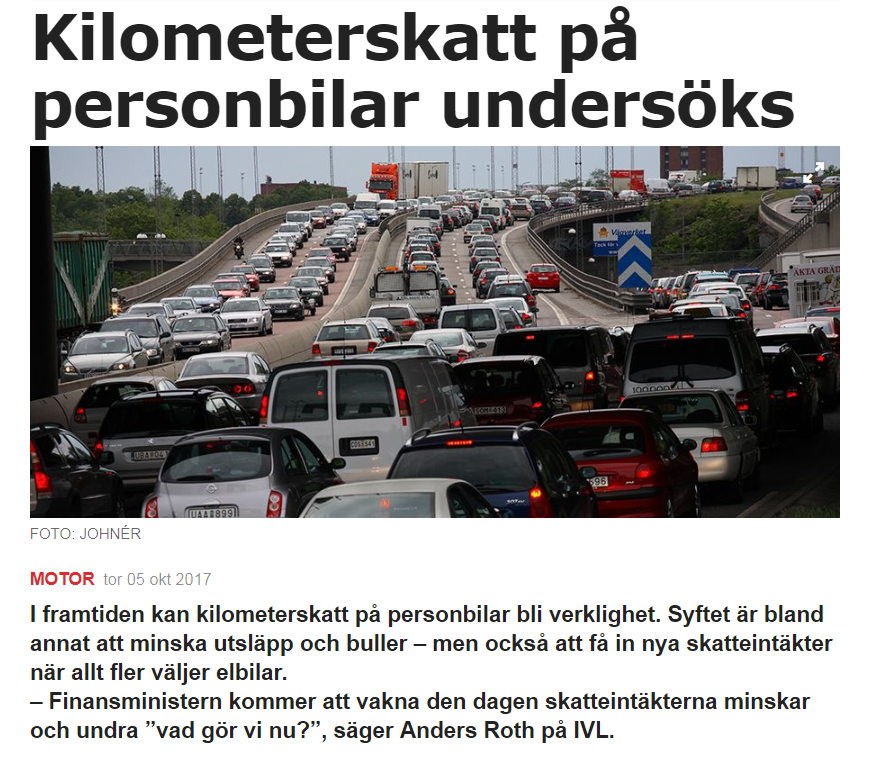